Dan žena
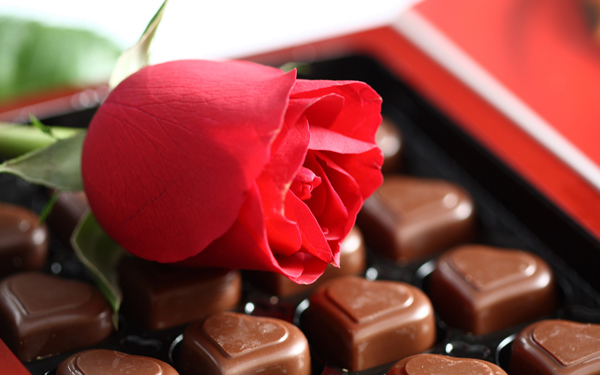 Kada se održava Dan žena?
a)8.3
b)26.5
c)27.12
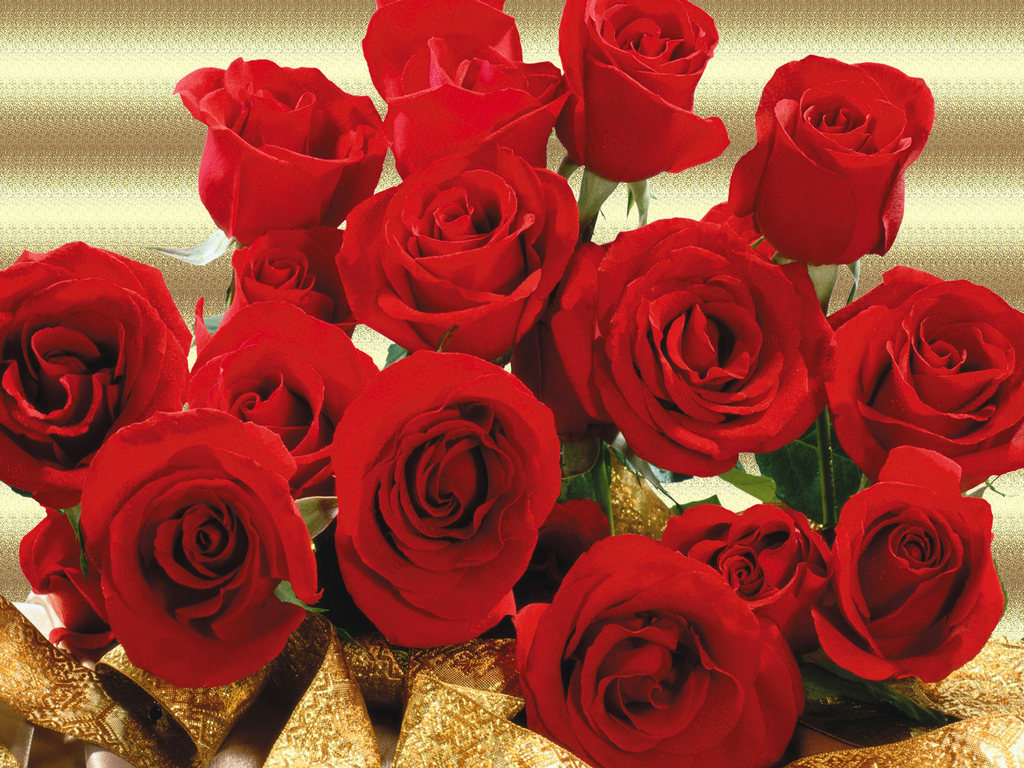 Netočno. 





Vrati se na pitanje!
Točno! 





Idi na sljedeće pitanje!
Kada se prvi put obilježio Dan žena?
a)21.2.1999.
b)5.3.1905.
c)28.2.1909.
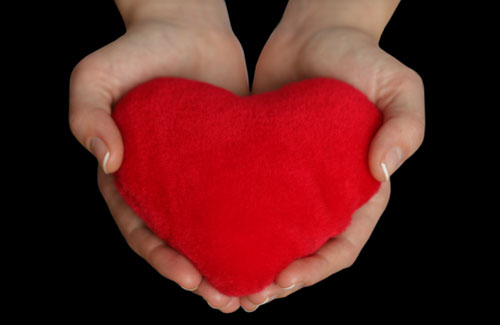 Netočno! 





Vrati se na pitanje!
Točno! 





Idi na sljedeće pitanje!
Tko je nagovorio Lenjina da Dan žena postane državni praznik?
a)Clara Zetkin
b)Rosa Luxemburg
c) Aleksandra Kolontaj
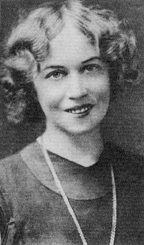 Netočno! 





Vrati se na pitanje!
Točno! 





Idi na sljedeće pitanje!
Koji je simbol dana žena u Italiji?
Ljiljan
Zumbul
Mimoza
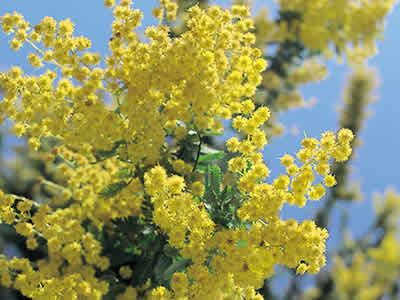 Netočno! 





Vrati se na pitanje!
Točno! 





Idi na sljedeće pitanje!
Koja je godina proglašena Međunarodnim godinom žena?
1939.
1975.
1998.
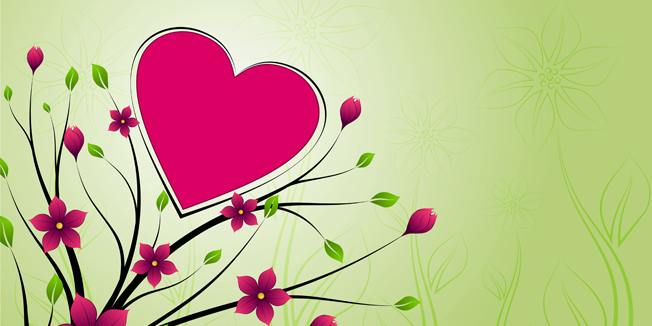 Netočno! 





Vrati se na pitanje!
Točno! 






Idi na sljedeći slajd!
Kraj!
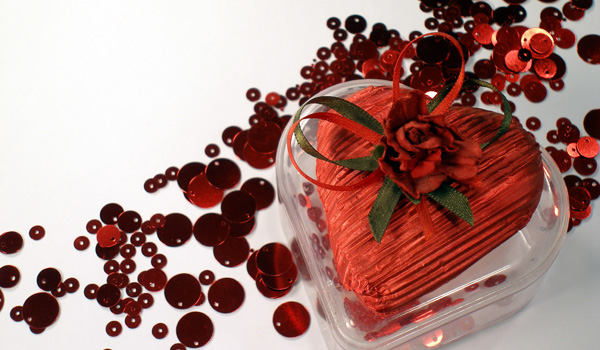 Izradile Patricija Volf i Ivana Vonić.